Using Real Population Data to Illustrate Difficult Statistical Concepts
Michael Sullivan
Joliet Junior College

msulliva@jjc.edu           	sullystats@gmail.com https://www.sullystats.com
Distribution of the Sample MeanHome Runs in 2019
https://baseballsavant.mlb.com/statcast_search
USING STATCRUNCH THIS!
Webscraping Tool
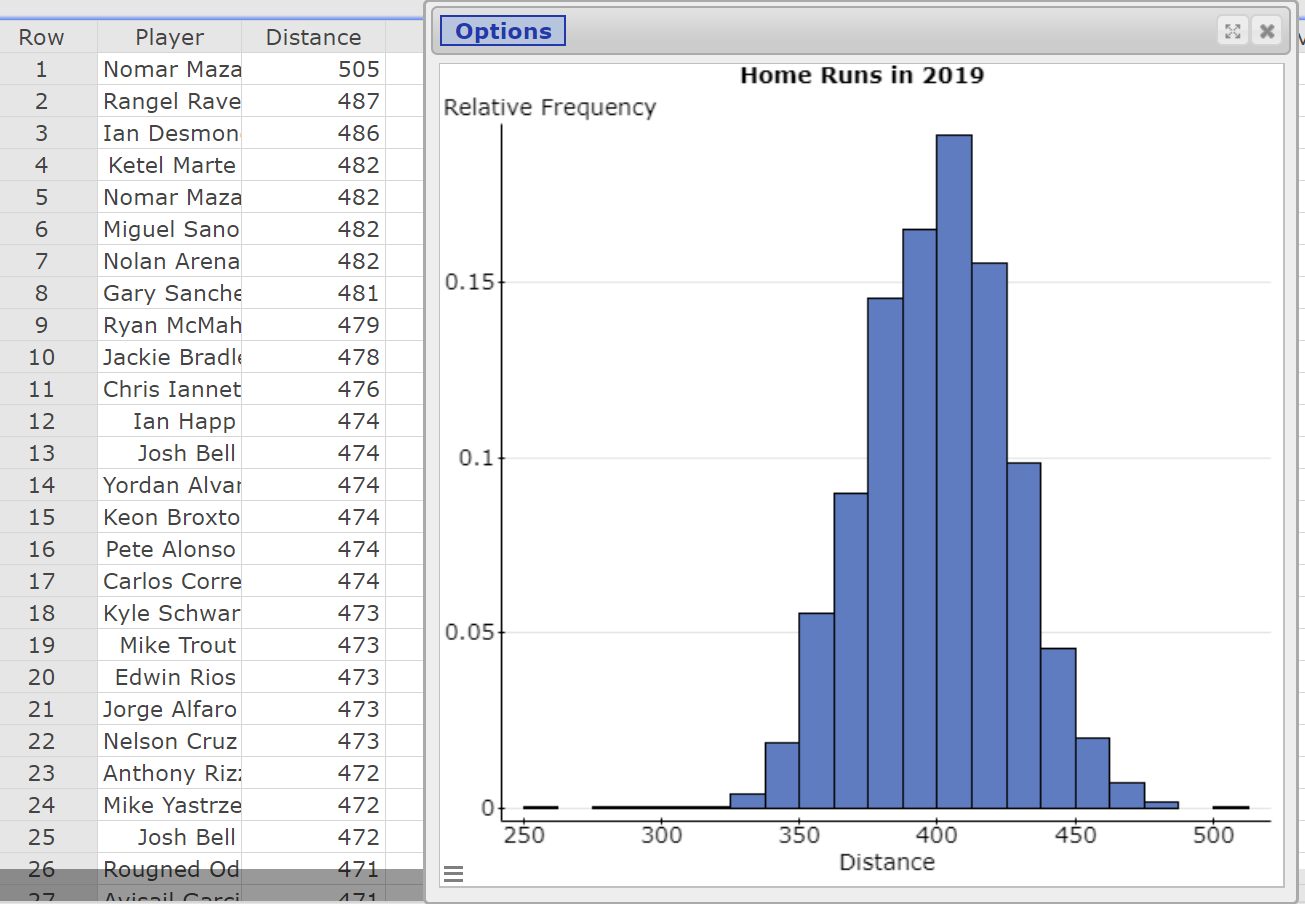 [Speaker Notes: I used StatCrunchThis! from StatCrunch to extract the data from the webpage.  The data drops right into a StatCrunch spreadsheet.  Show this process. 

1. Data > Row Selection > Detect > Empty   Select Column “Results”. 
2. Edit > Rows > Delete]
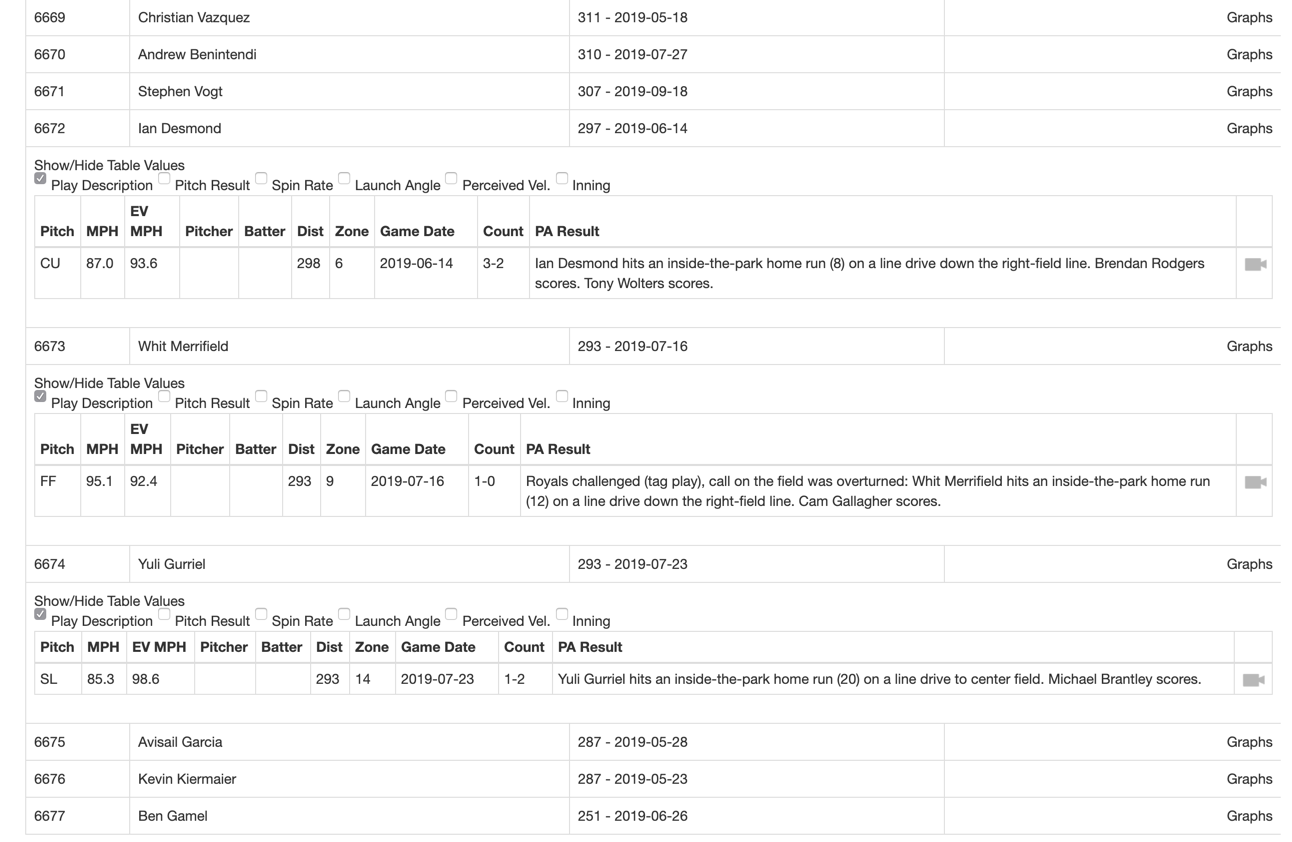 [Speaker Notes: Clean up the data by removing “inside the park” homeruns.]
THE NORMAL MODEL
The Normal Model
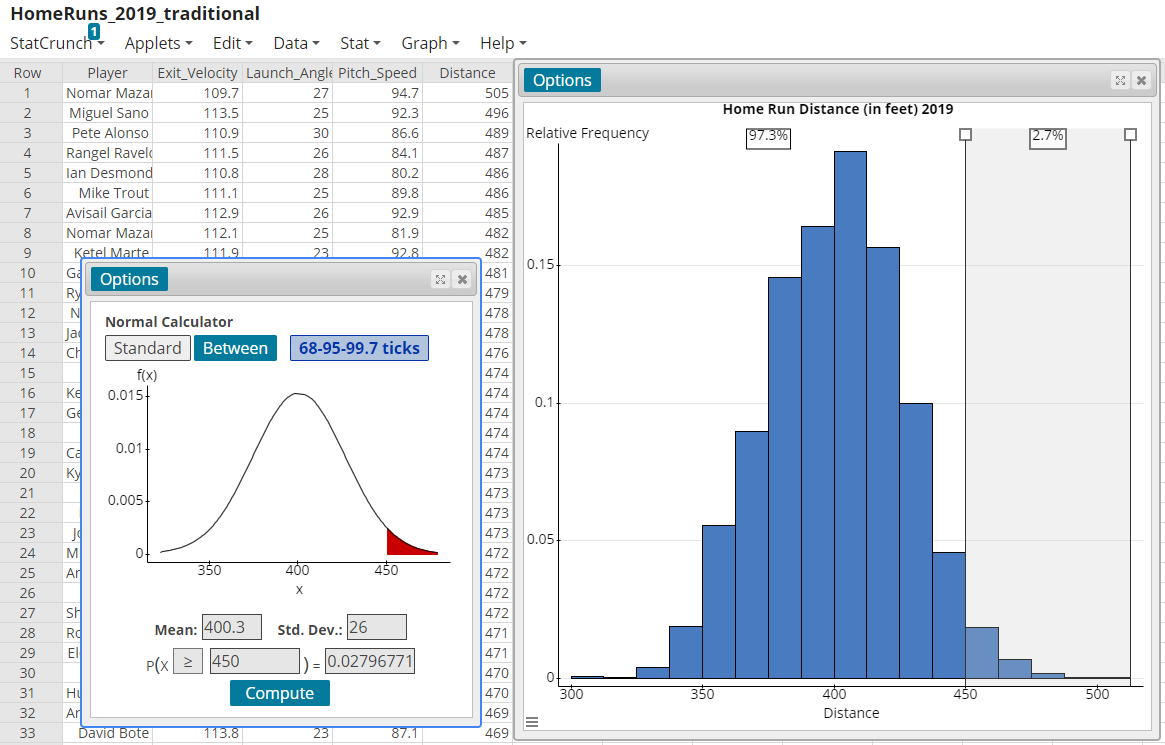 SAMPLING DISTRIBUTIONS
Using R
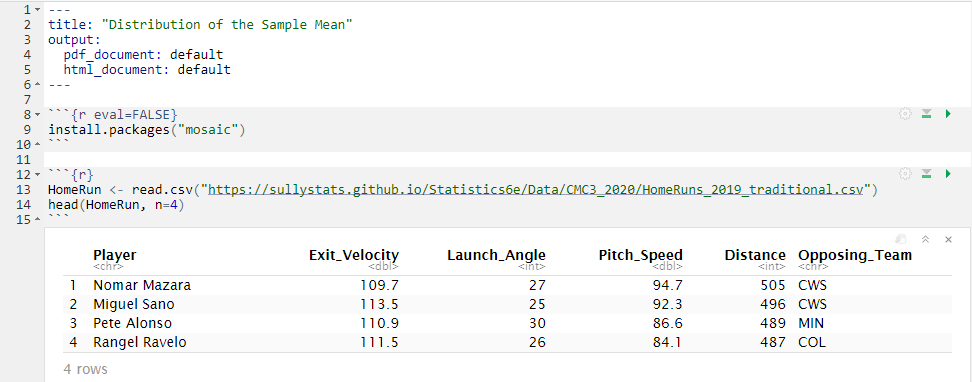 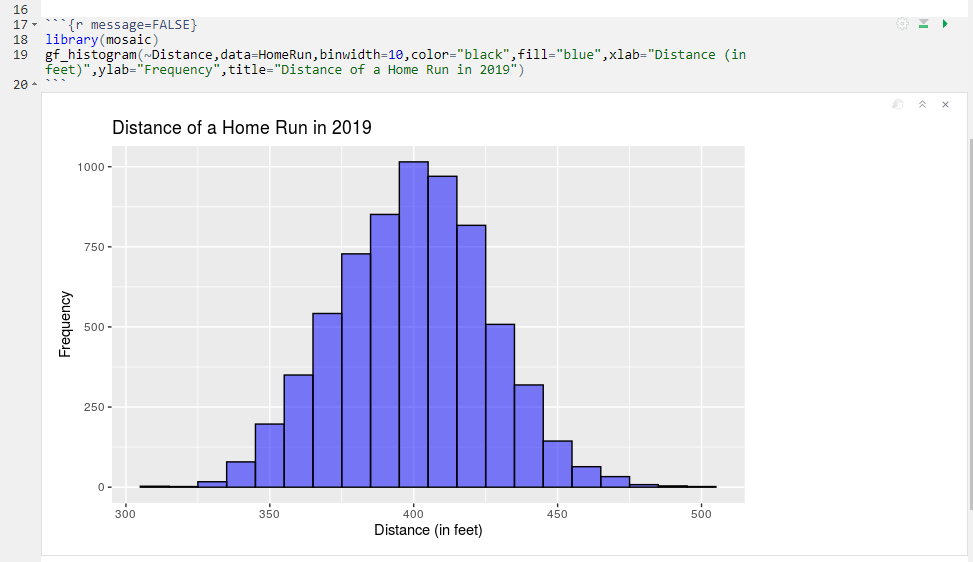 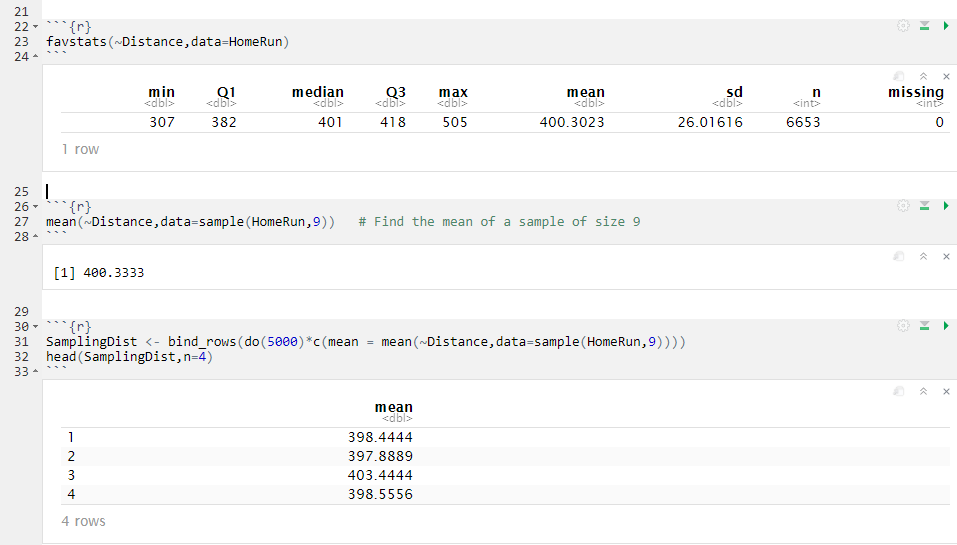 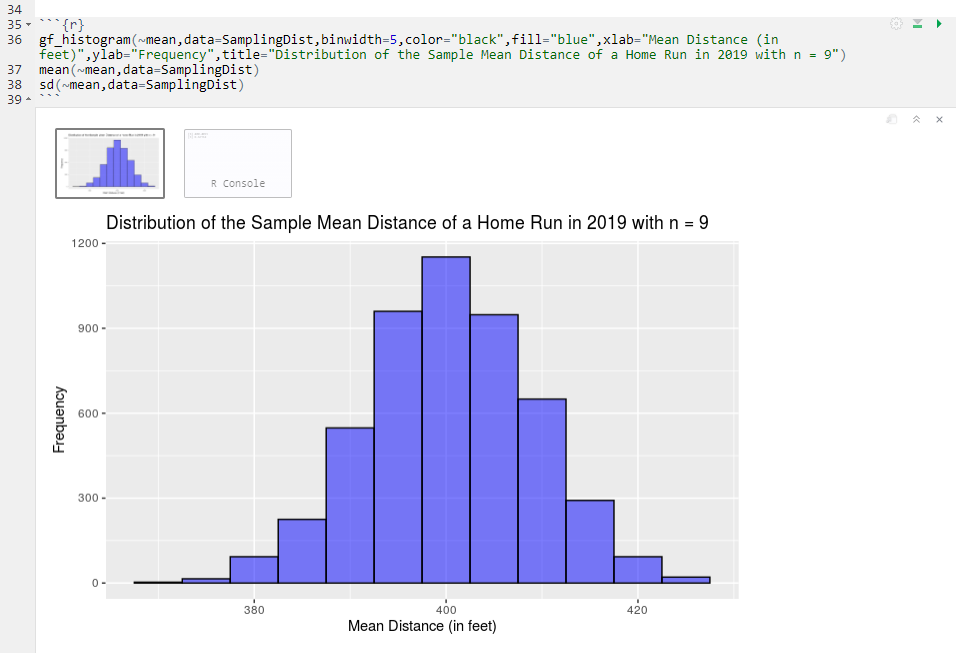 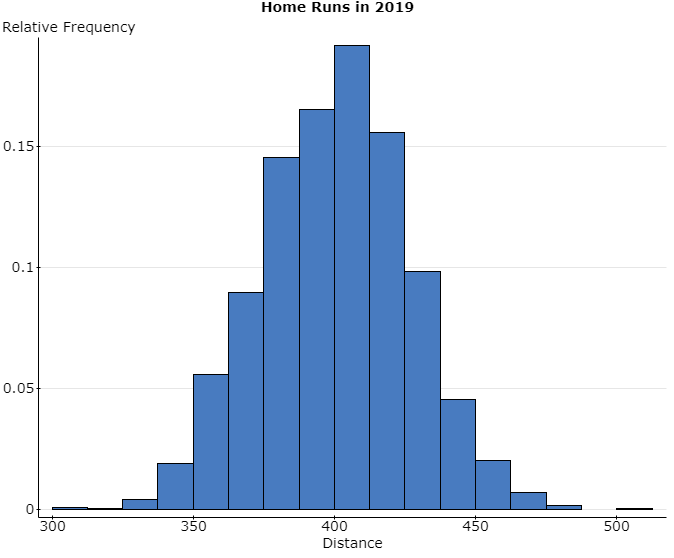 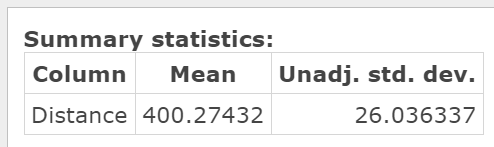 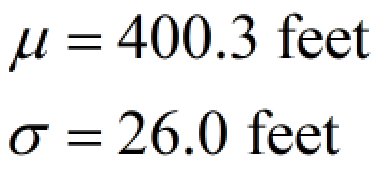 [Speaker Notes: To do this in StatCrunch: 

Step 1:  Have raw data in column 1.  Select Data > Sample.   Choose the column that has the raw data under “Select columns:”.  Choose a sample size and number of samples (recommend at least 2000). Check the radio button “Stacked with sample id”.  Open in a new data table.  Click Compute!
Step 2: Select Stat > Summary Stats > Columns    Choose the column with the sample data under “Select columns”.  Choose Sample under “Group by”.  Select the Mean under “Statistics”.  Store in data table should be checked.  Click Compute!.   Note: A popup will appear asking you to bin the data. Cancel this. 
Step 3:  Now draw a histogram of the column Mean. Find the Mean and Standard deviation of the variable Mean.]
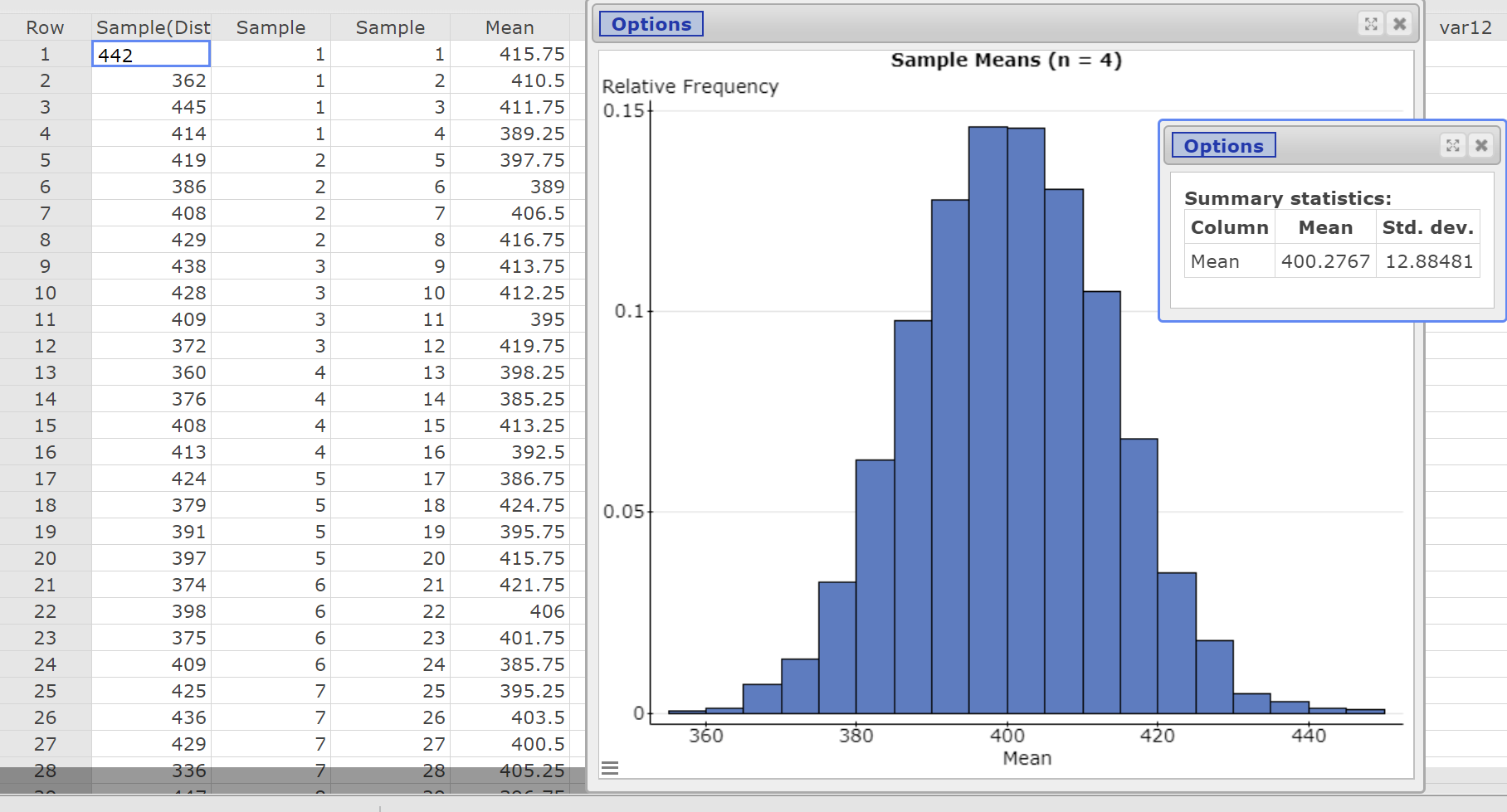 [Speaker Notes: This is a random sample of size four from the population obtained many (independent) times.]
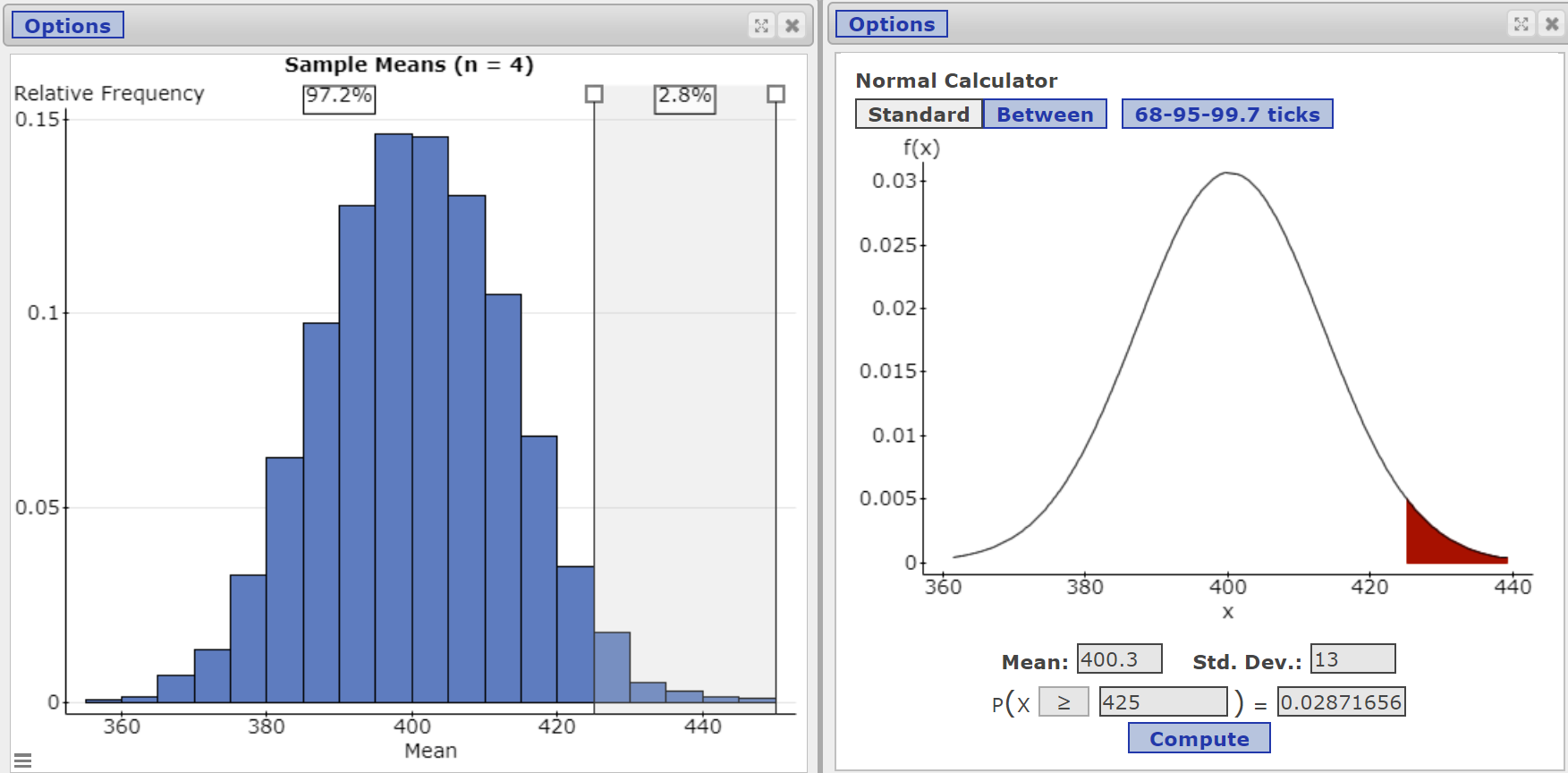 [Speaker Notes: Compare the proportion of samples whose mean distance exceeds 425 feet using the simulated data to the proportion obtained from the normal model.]
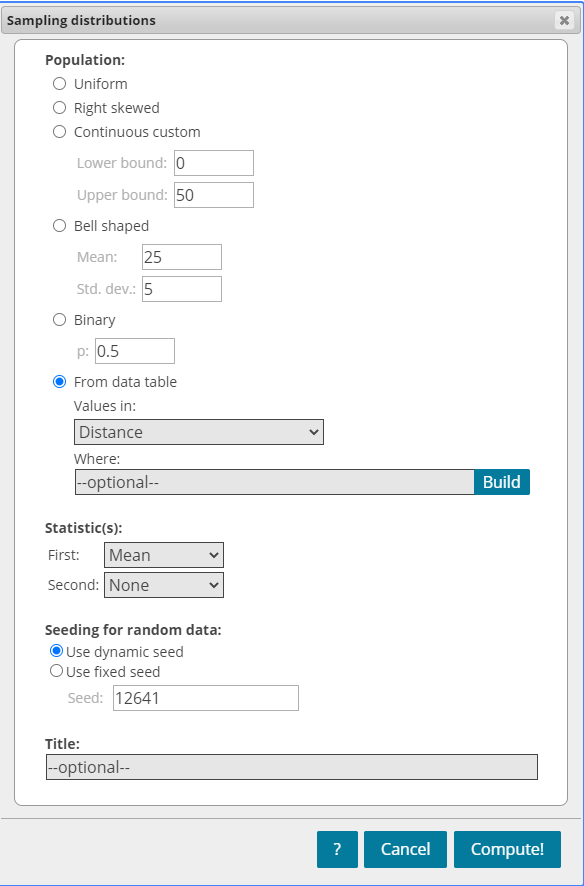 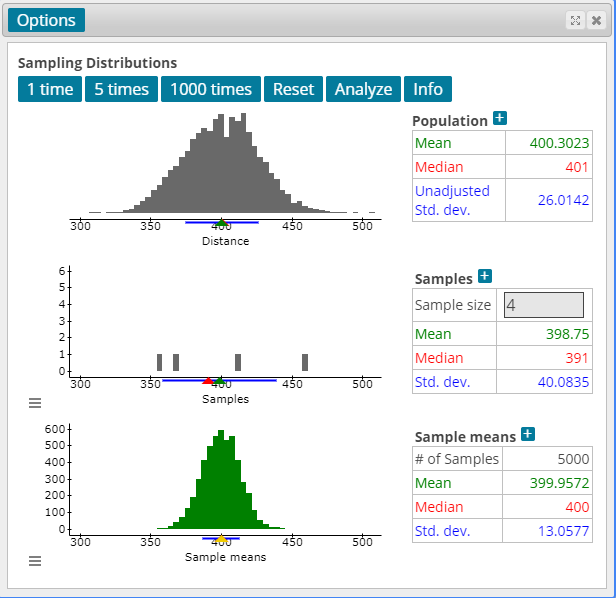 [Speaker Notes: Applets > Sampling distributions]
https://sullystats.github.io/Statistics6e/Data/CMC3_2020/HomeRuns_2019.csv

https://sullystats.github.io/Statistics6e/Data/CMC3_2020/HomeRuns_2019_traditional.csv
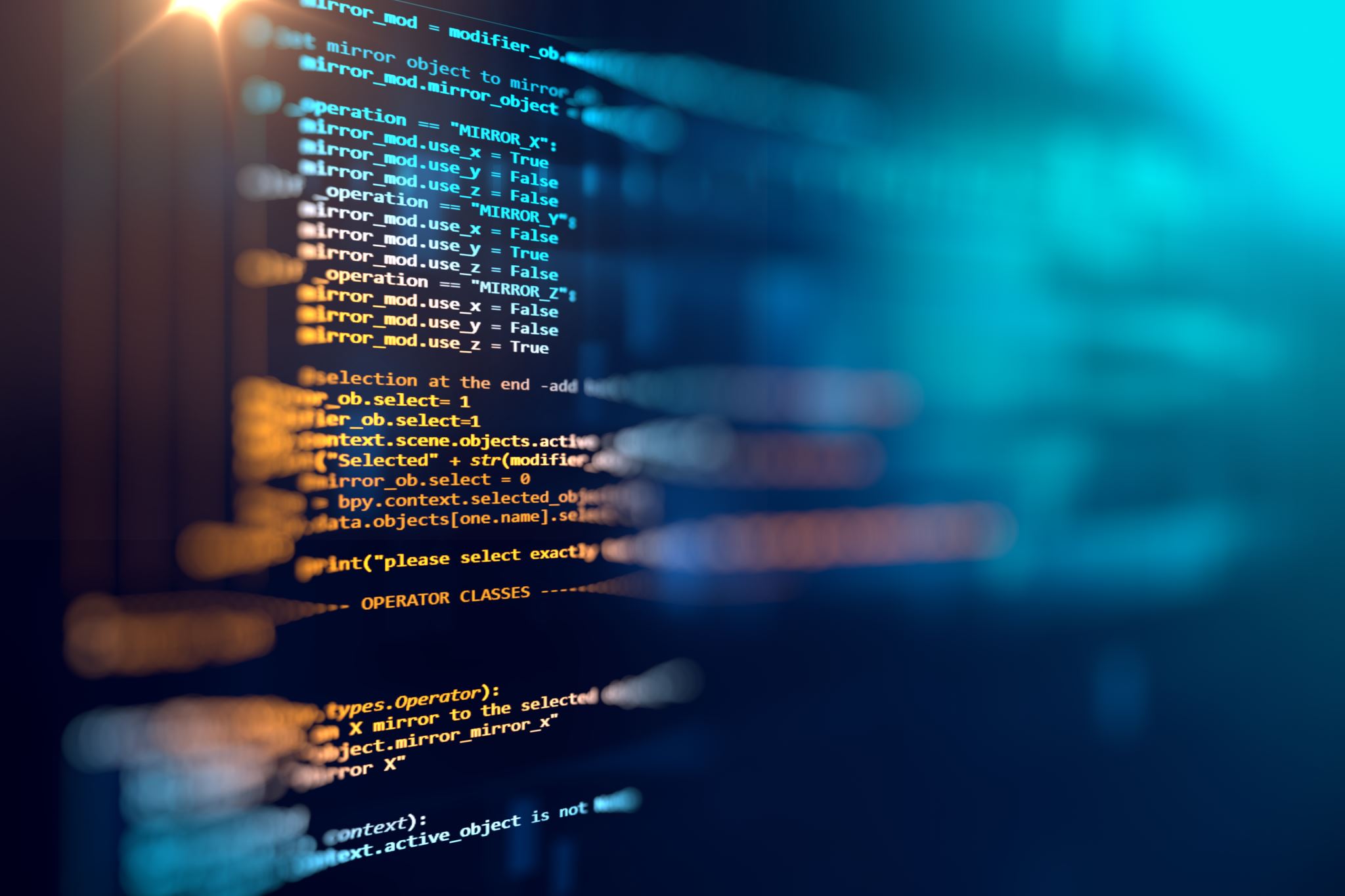 R Codehttps://www.sullystats.com/statistics-6e/r-guidebook/
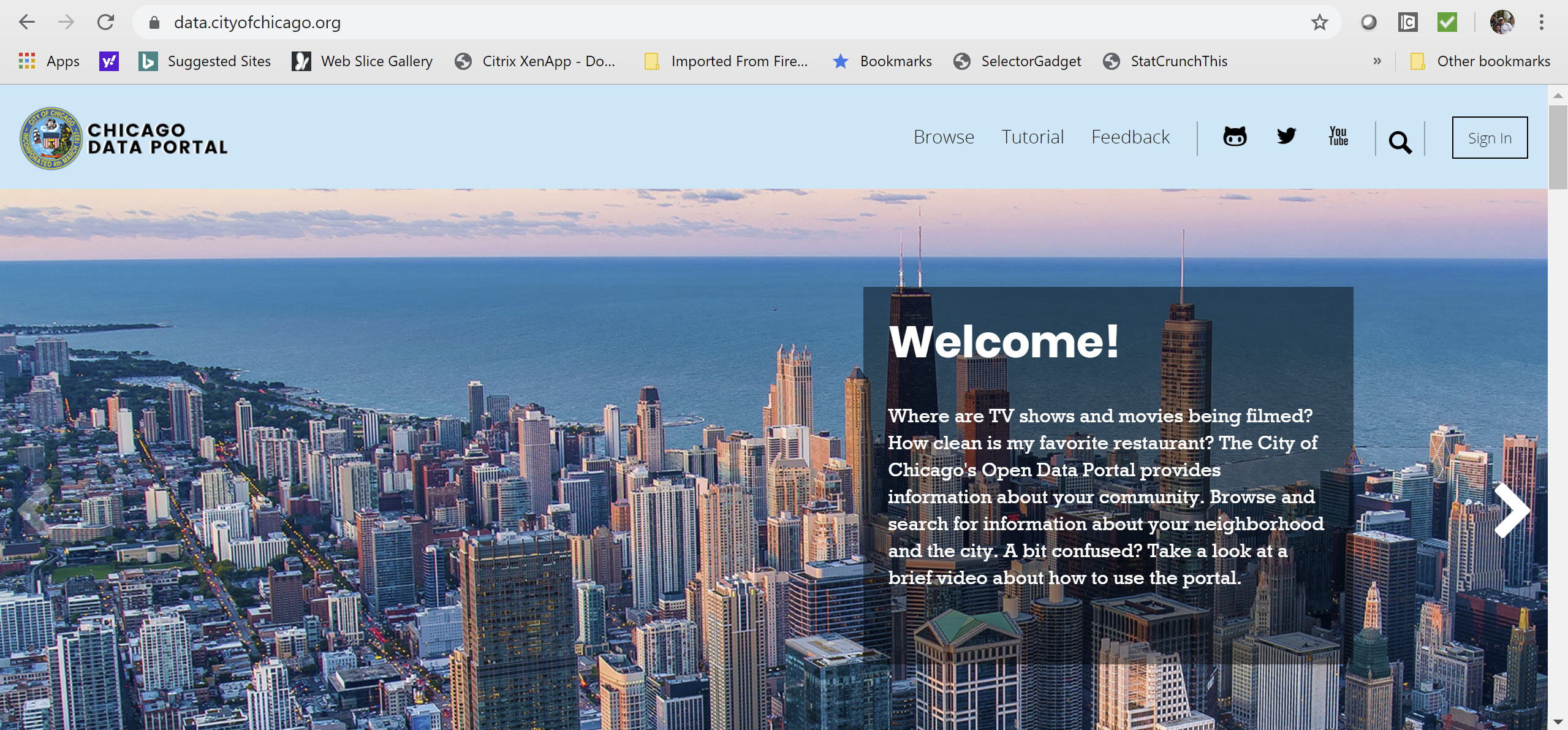 Distribution of the Sample Mean Taxi Rides in Chicago
https://data.cityofchicago.org/
[Speaker Notes: Many cities have open portals that give you access to data.  Often this data is downloadable as a csv file.  Show the site.]
https://sullystats.github.io/Statistics6e/Data/CMC3_2020/Taxi_Chicago_June7_2019.csv

https://sullystats.github.io/Statistics6e/Data/CMC3_2020/Taxi_Chicago_June7_2019_clean.csv
[Speaker Notes: Show how to upload data from GitHub. Also, show the ability to create a group in StatCrunch and share data.]
Validate Your Data
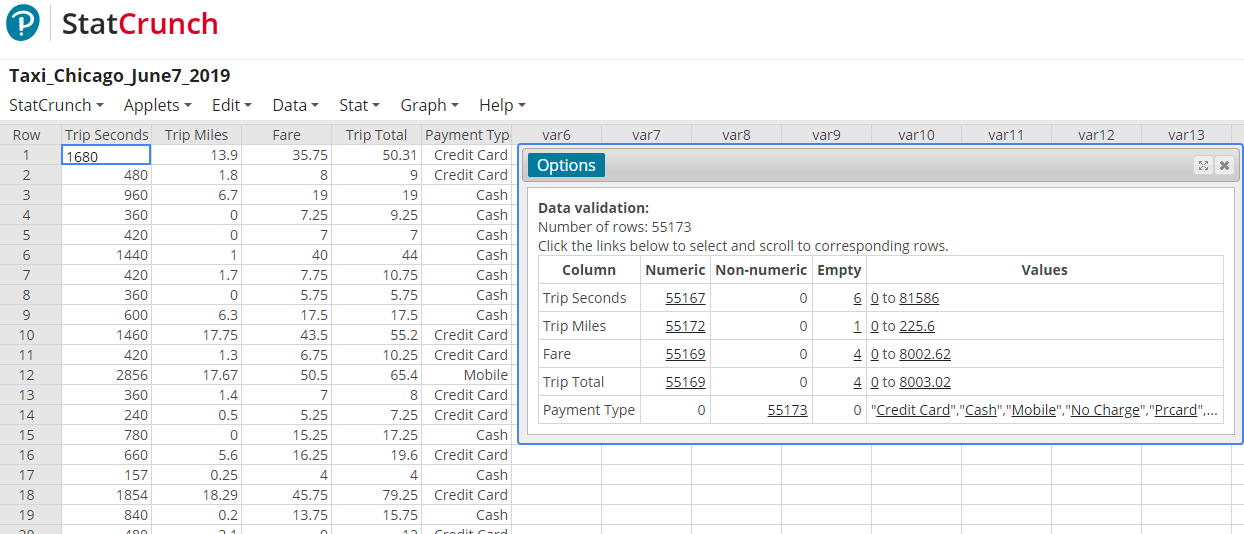 Important to explore your data prior to working with it.  
Validate allows you to see empty cells and/or strange results.  
Necessary to “clean up” your data.
[Speaker Notes: In StatCrunch, select Data > Validate]
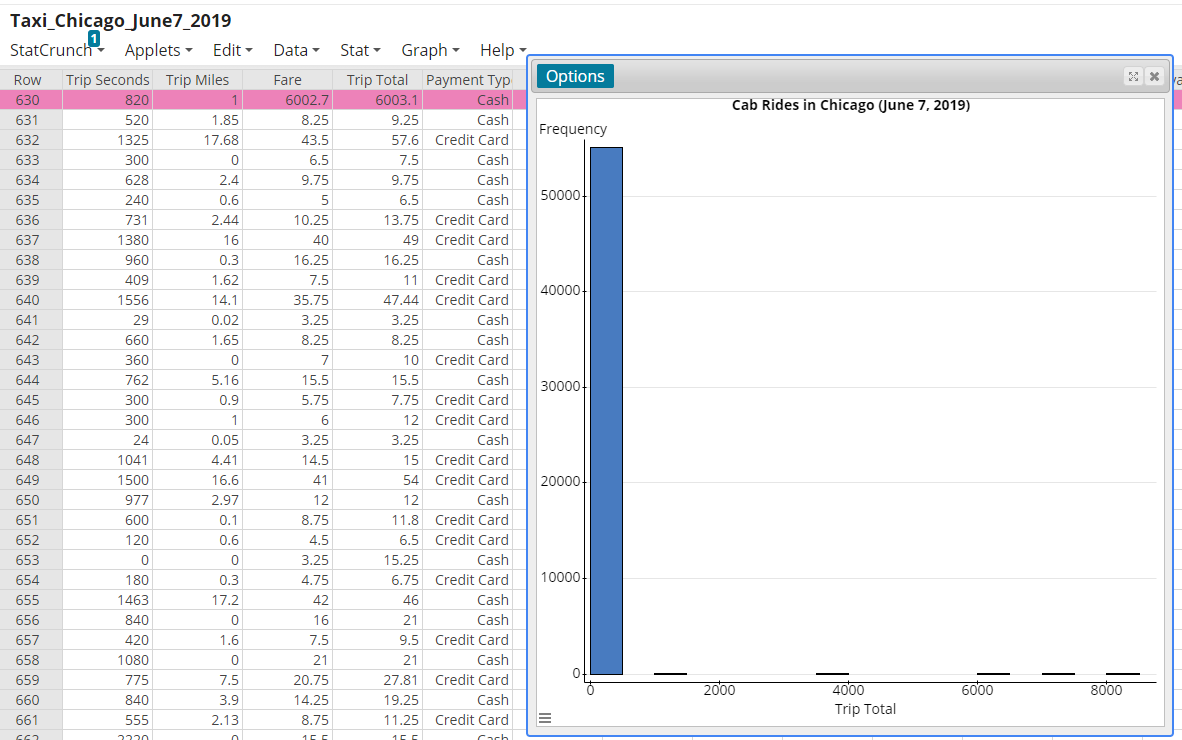 [Speaker Notes: Once again, the data needs to be cleaned up.  A one mile $6000 cab ride paid in cash.  Strange.  Click Edit > Rows > Delete]
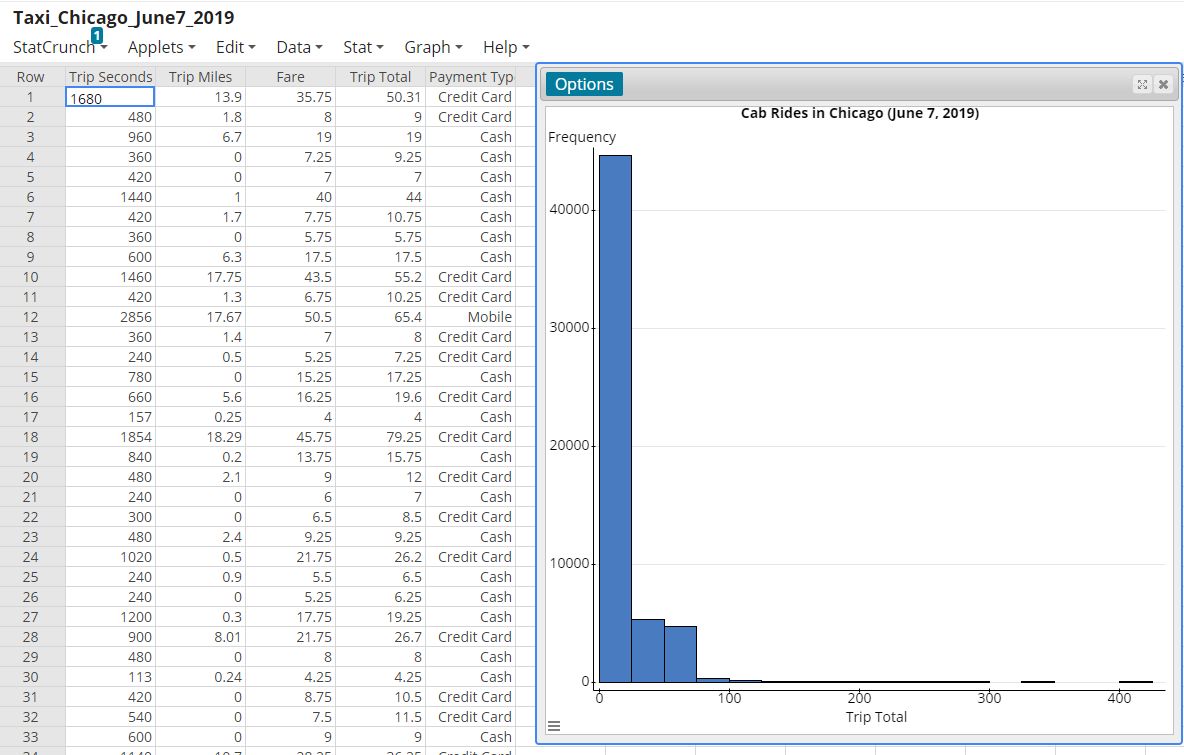 [Speaker Notes: Keep reviewing the data and cleaning it up. Highlight values up to $200.]
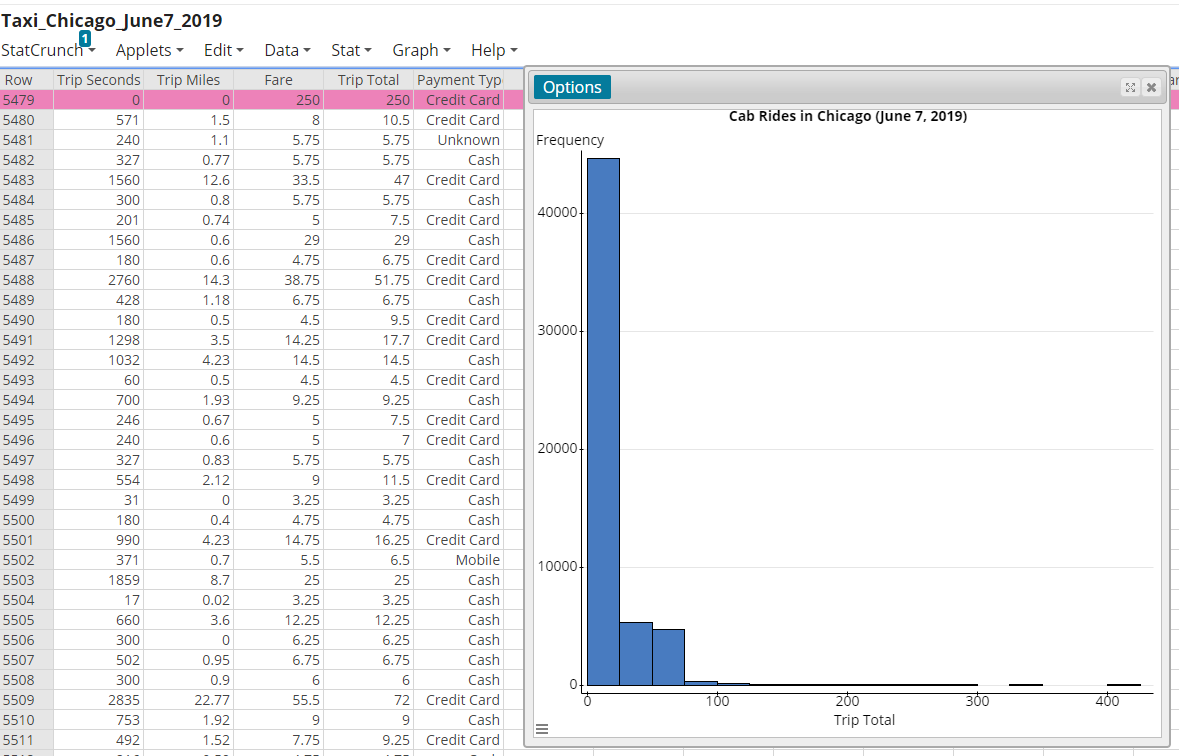 [Speaker Notes: $250 charge for a 0 mile ride.]
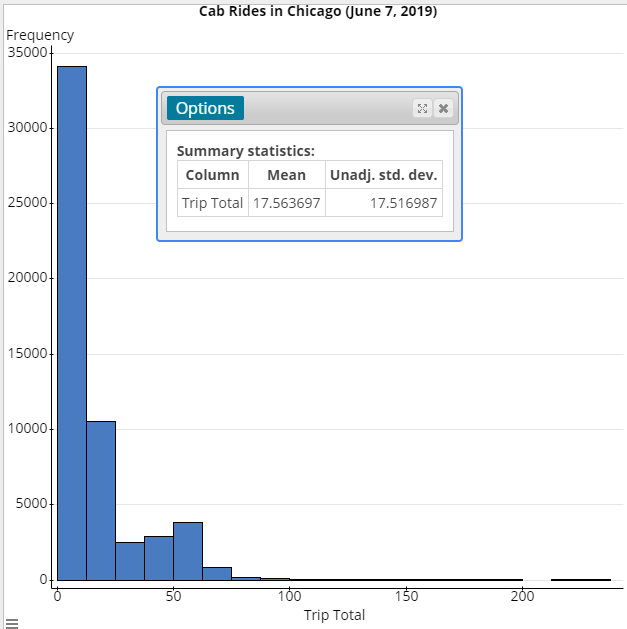 Histogram and Summary Stats
[Speaker Notes: Clean data.]
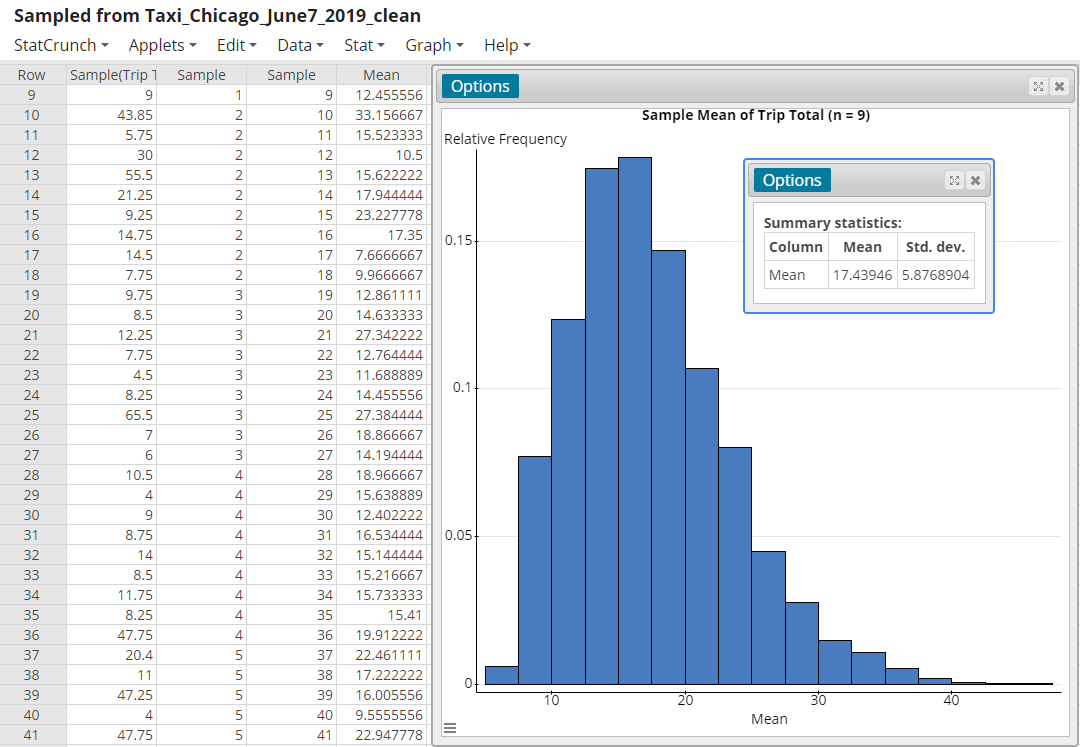 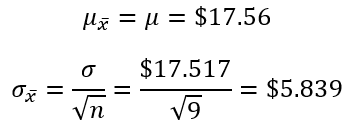 [Speaker Notes: Obtained many random samples of size n = 9 from the population.   This is based on 5000 SRS of n = 9.]
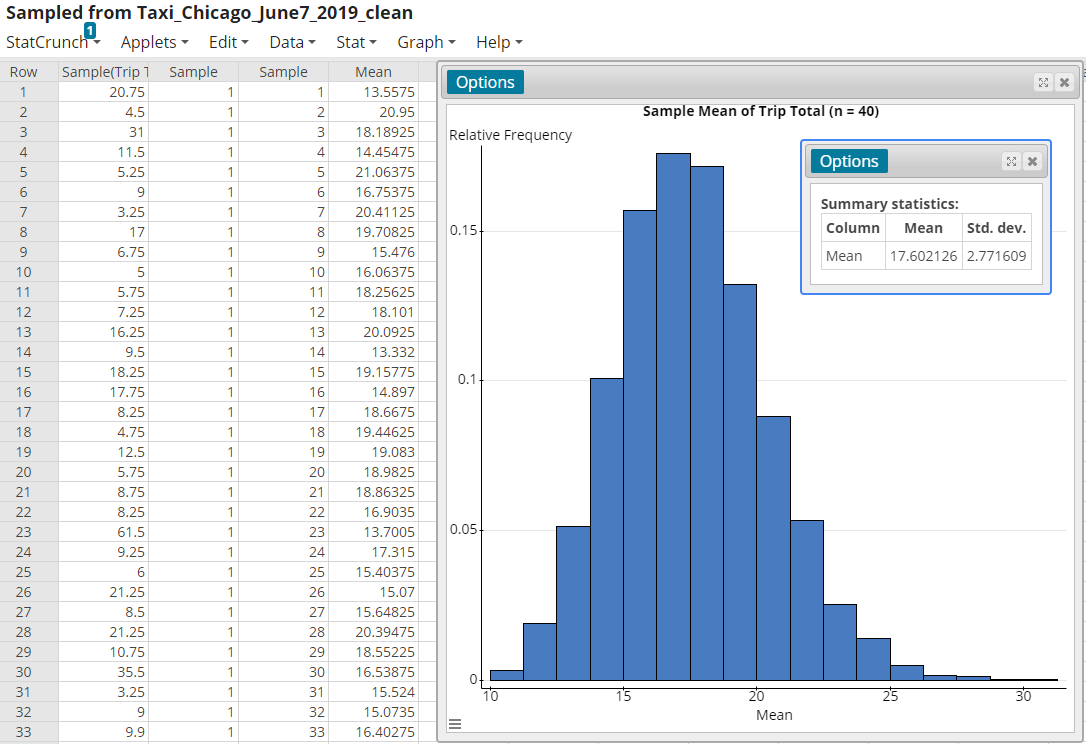 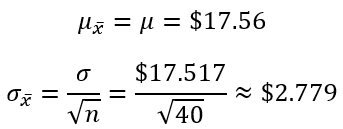 [Speaker Notes: Obtained many random samples of size n = 40 from the population.]
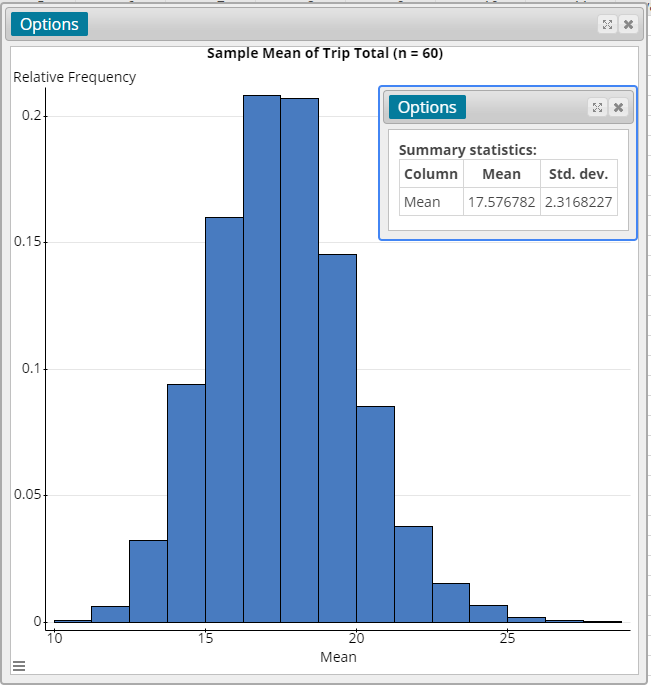 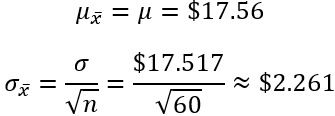 [Speaker Notes: Obtained many random samples of size n = 60 from the population.]
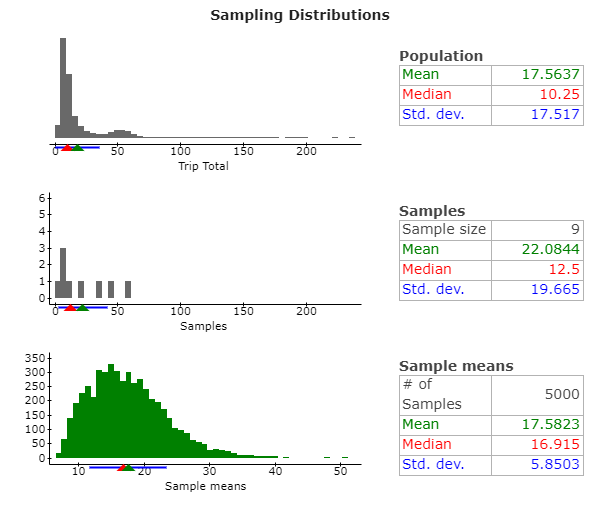 [Speaker Notes: Applets > Sampling distributions

Click the three horizontal lines in the bottom left corner to zoom in on the x-axis.]
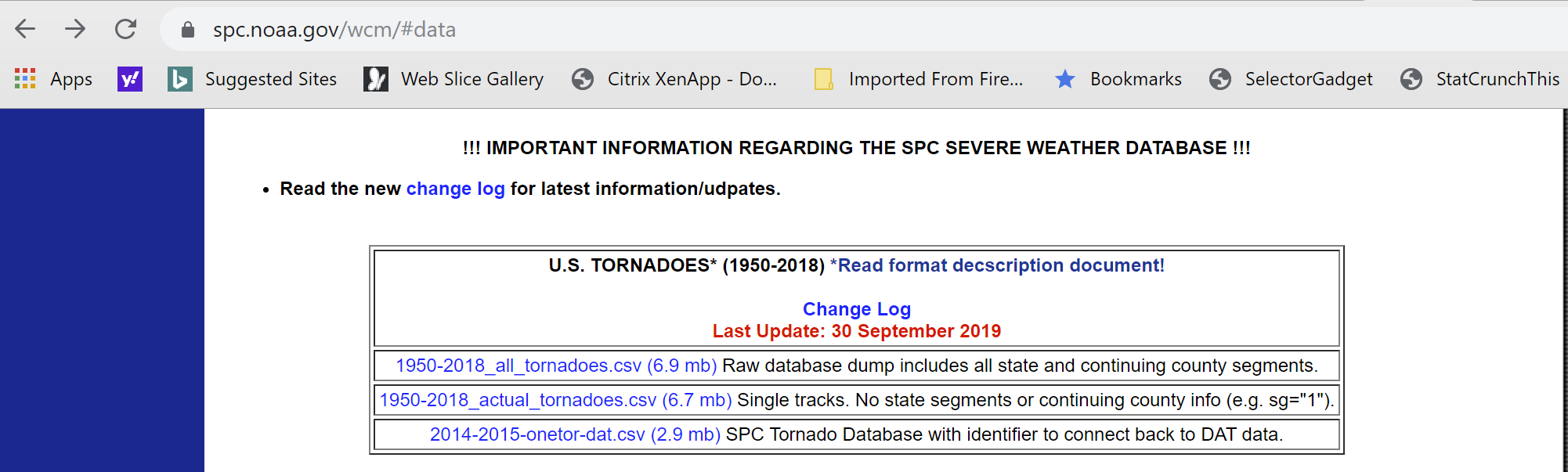 Tornado Data https://www.spc.noaa.gov/wcm/#data
Illustrate the Meaning of Level of Confidence
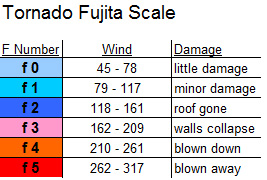 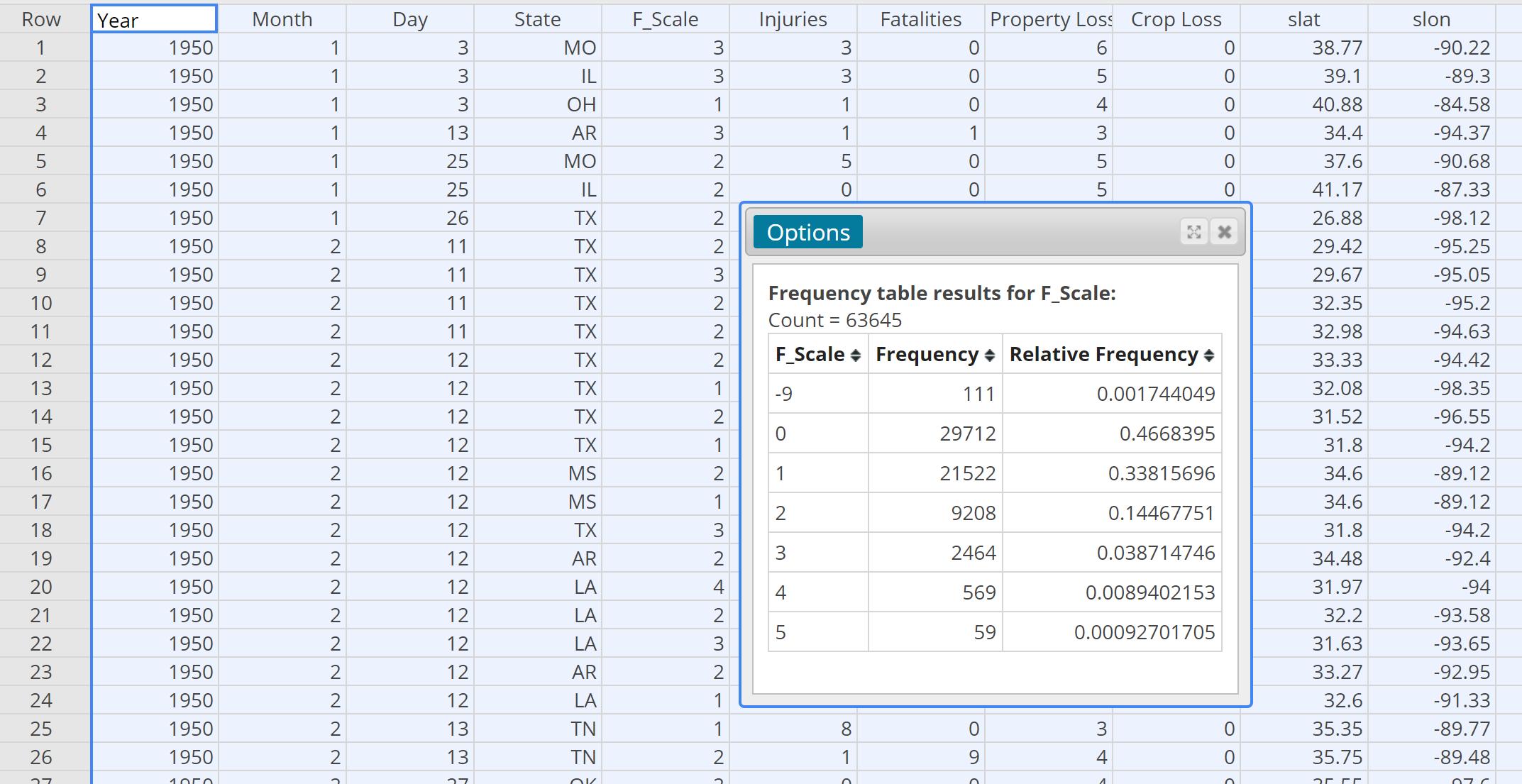 [Speaker Notes: Tornadoes whose F-Scale is -9 had an F-scale that was not reported.  We will remove these observations from the data set.]
Clean Up the Data
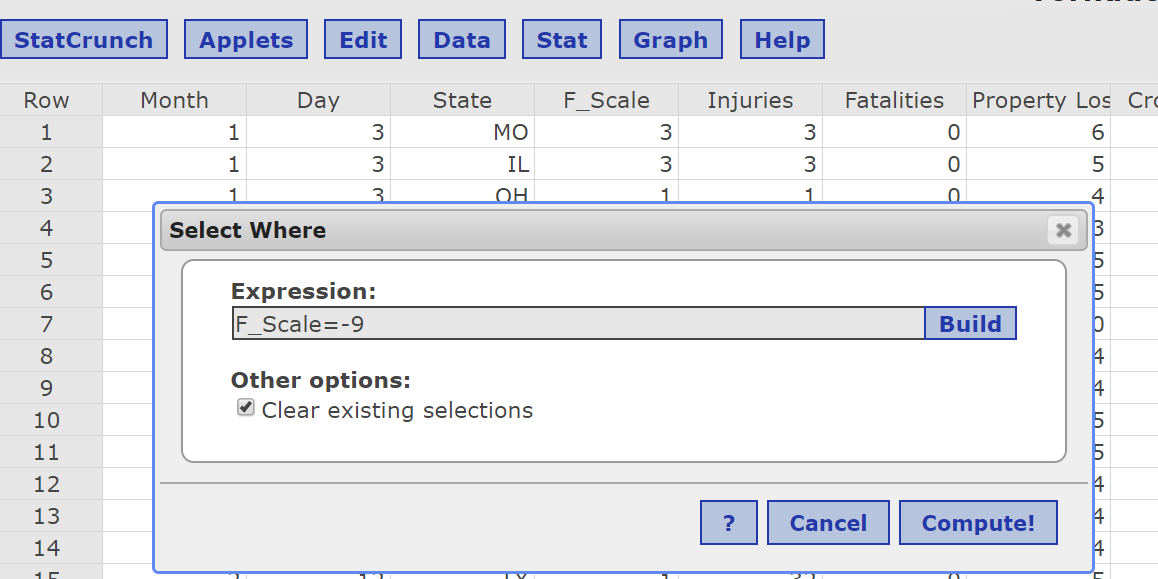 Data > Row Selection > Select Where

Edit > Rows > Delete
Population Proportion of F0 Tornadoes: 0.468
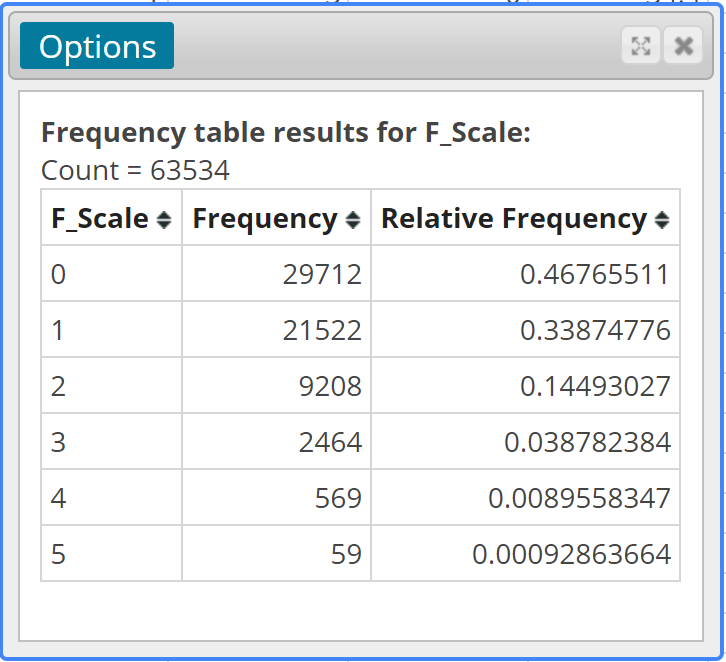 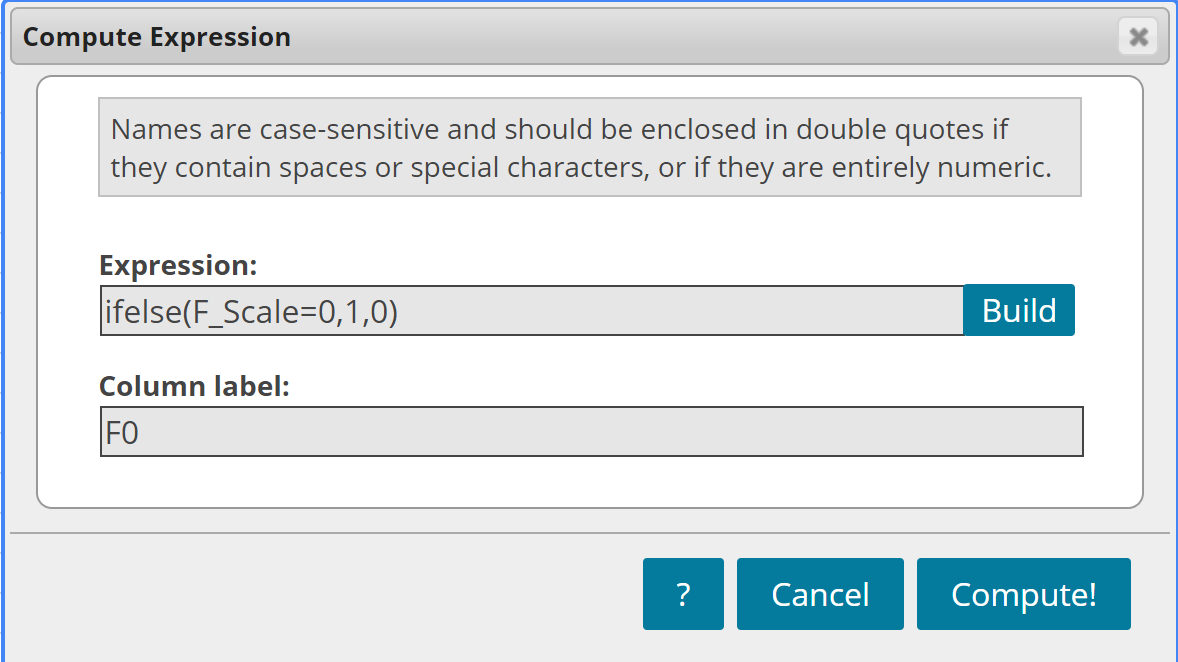 Create a New Variable
[Speaker Notes: Creating a Bernoulli random variable from the F-Scale column.]
Obtain a Random Sample from the New Variable and Construct a 95% Confidence Interval
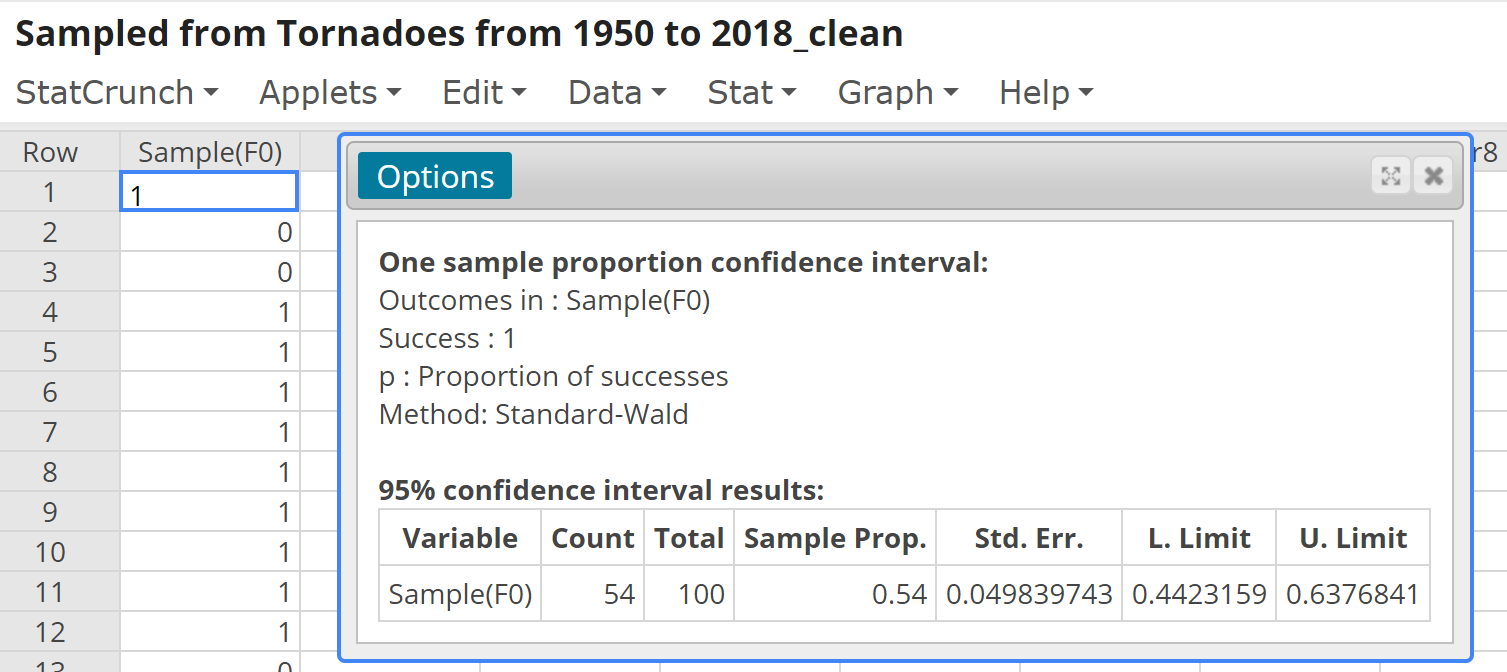 [Speaker Notes: I recommend having each student obtain their own SRS of n = 100 tornadoes.  Ask students to share whether their interval captures the population proportion, 0.468.]
Repeat this Process Many Times (Applet)
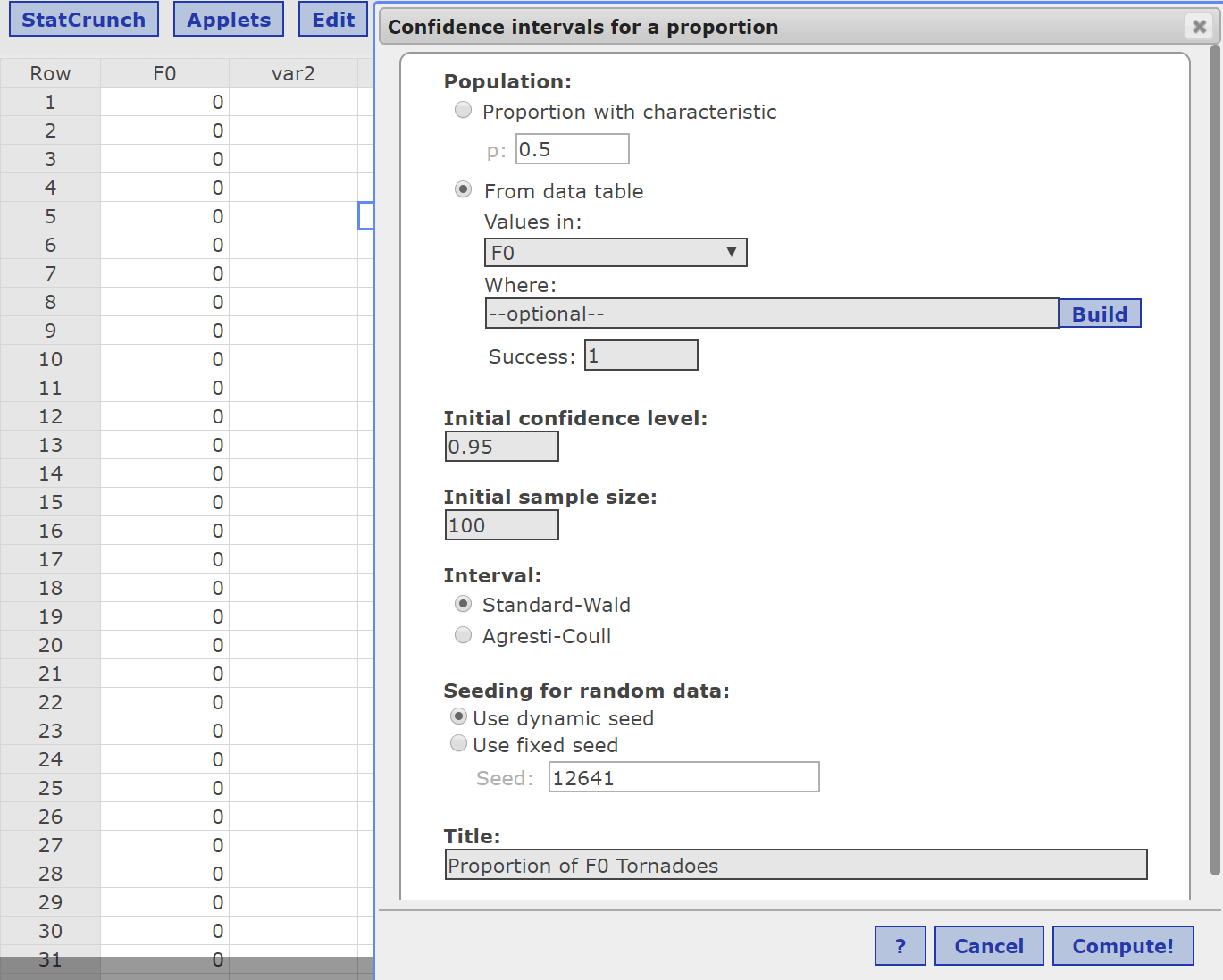 [Speaker Notes: Use the StatCrunch “Confidence Interval” applet to see the role of level of confidence.]
Results
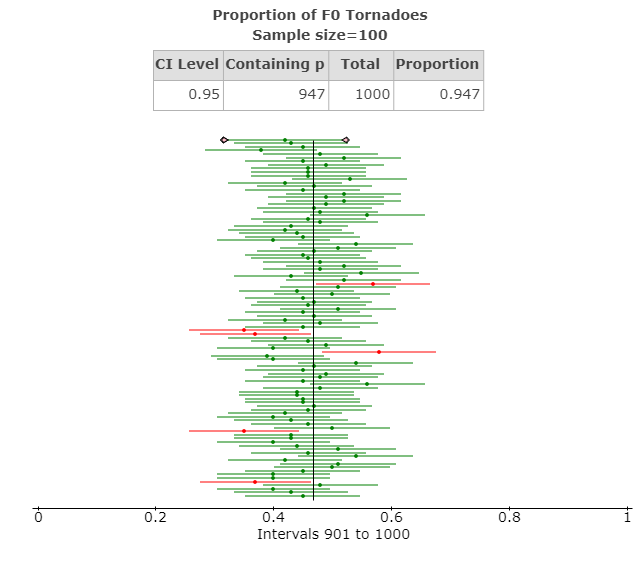 https://sullystats.github.io/Statistics6e/Data/CMC3_2020/Tornadoes_from_1950_to_2018.csv
More Data Sites
www.sullystats.com
Idea for Regression
Zillow
Sample from the tornado data (length and width). Students see that b0 and b1 are statistics.
P-Values
https://my.amatyc.org/viewdocument/what-is-a-p-value